Semi-Dirac Fermions in a Topological Metal

Yinming Shao1,2, Seongphill Moon3,4, A. N. Rudenko5, Jie Wang6,7,8, Jonah Herzog-Arbeitman9, Mykhaylo Ozerov4, David Graf4, Zhiyuan Sun7, Raquel Queiroz1, Seng Huat Lee2, Yanglin Zhu2, Zhiqiang Mao2, M. I. Katsnelson5, B. Andrei Bernevig9,10,11, Dmitry Smirnov4, Andrew J. Millis1,12, and D. N. Basov1
1. Columbia; 2. PSU; 3. FSU; 4. NHMFL; 5. Radboud; 6. CMSA, Harvard; 7. Harvard; 8. Temple; 9. Princeton; 10. DIPS; 11. IKERBASQUE; 12. Flatiron
 Funding Grants: K. M. Amm (NSF DMR-2128556); D. N. Basov (NSF DMR-2210186); Z. Q. Mao (2DCC-MIP NSF-DMR 2039351)
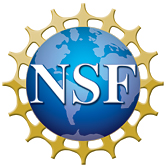 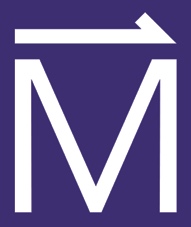 a
b
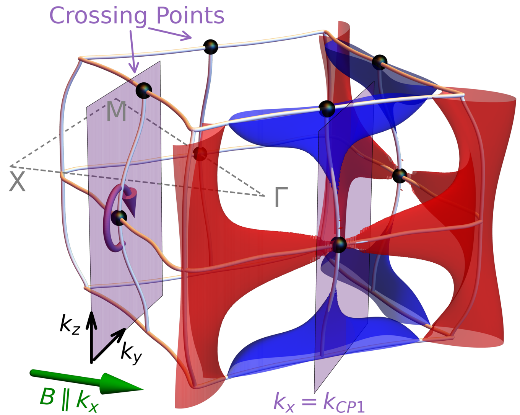 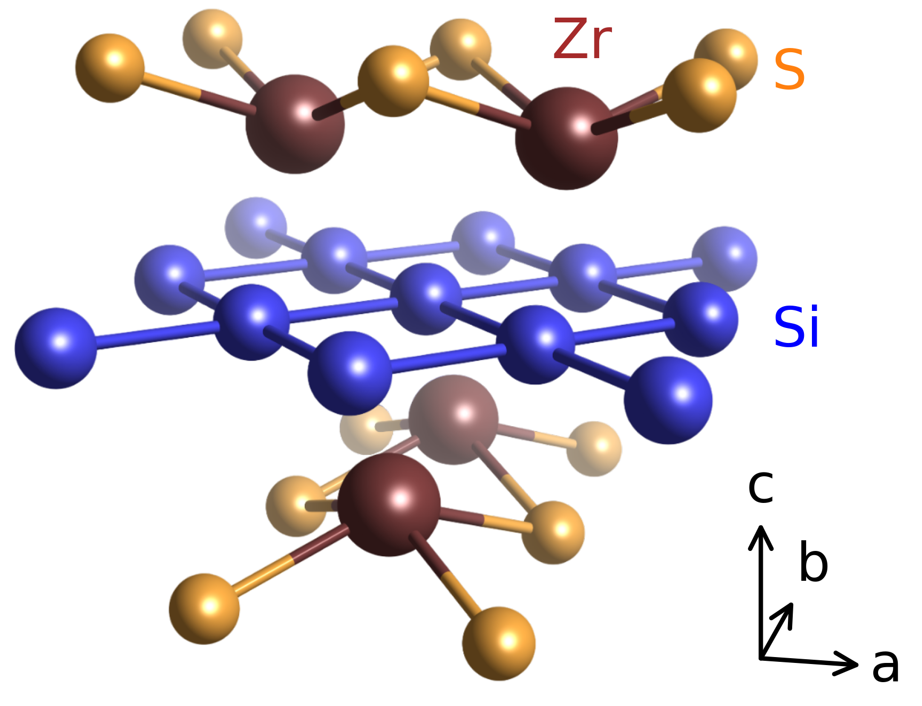 c
d
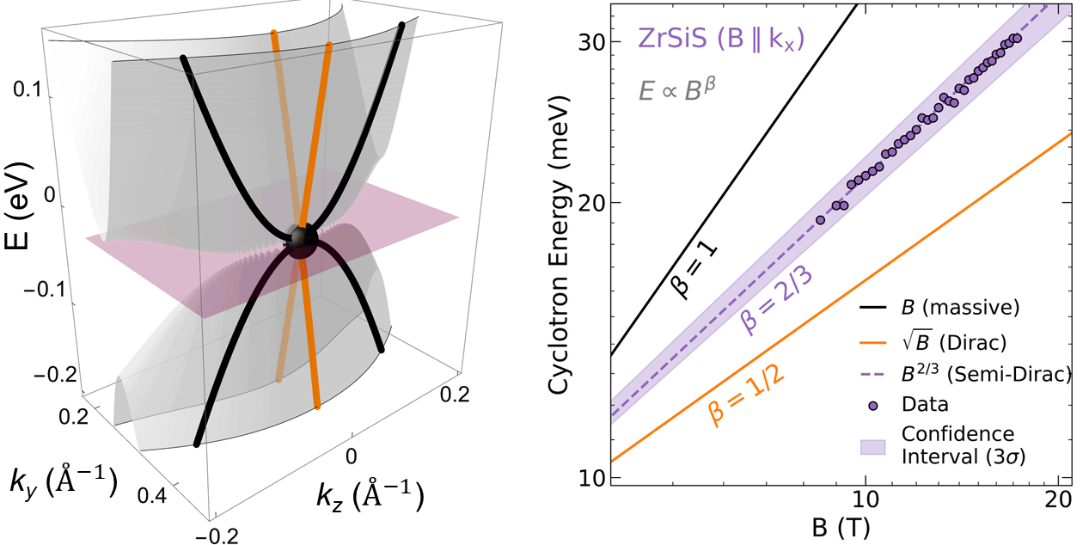 Facilities and instrumentation used: DC Field Facility: SCM3 (17 T) and SCM2 (18T).
Citation: Shao, Y.; Moon, S.; Rudenko, A.N.; Wang, J.; Herzog-Arbeitman, J.; Ozerov, M.; Graf, D.E.; Sun, Z.; Queiroz, R.; Lee, S.; Zhu, Y.; Mao, Z.; Katsnelson, M.I.; Bernevig, B.A.; Smirnov, D.; Millis, A.J.; Basov, D.N., Semi-Dirac Fermions in a Topological Metal, Physical Review X, 14, 041057 (2024) doi.org/10.1103/PhysRevX.14.041057
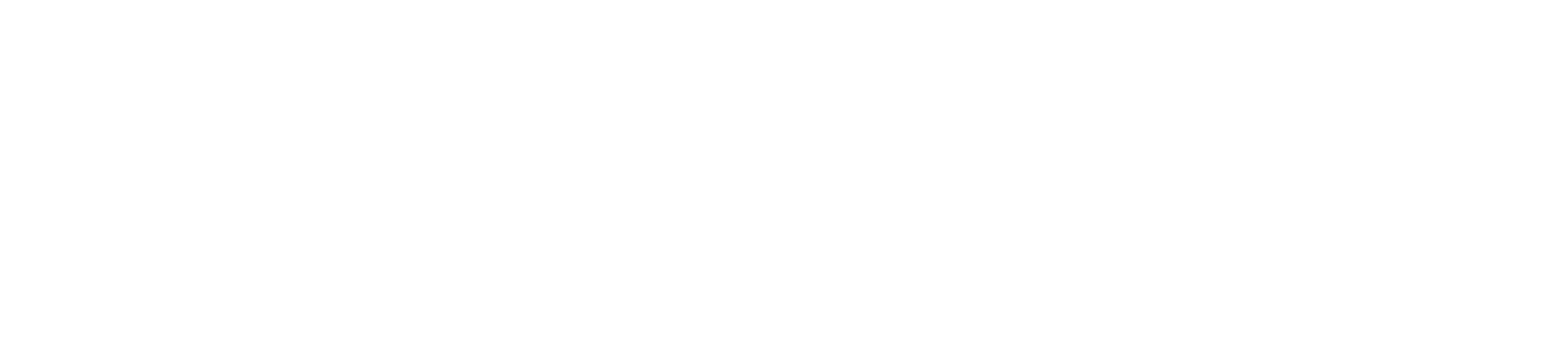 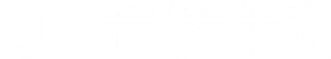 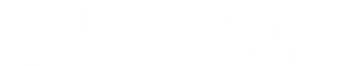 Semi-Dirac Fermions in a Topological Metal

Yinming Shao1,2, Seongphill Moon3,4, A. N. Rudenko5, Jie Wang6,7,8, Jonah Herzog-Arbeitman9, Mykhaylo Ozerov4, David Graf4, Zhiyuan Sun7, Raquel Queiroz1, Seng Huat Lee2, Yanglin Zhu2, Zhiqiang Mao2, M. I. Katsnelson5, B. Andrei Bernevig9,10,11, Dmitry Smirnov4, Andrew J. Millis1,12, and D. N. Basov1
1. Columbia; 2. PSU; 3. FSU; 4. NHMFL; 5. Radboud; 6. CMSA, Harvard; 7. Harvard; 8. Temple; 9. Princeton; 10. DIPS; 11. IKERBASQUE; 12. Flatiron
 Funding Grants: K. M. Amm (NSF DMR-2128556); D. N. Basov (NSF DMR-2210186); Z. Q. Mao (2DCC-MIP NSF-DMR 2039351)
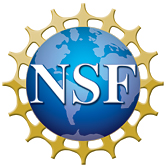 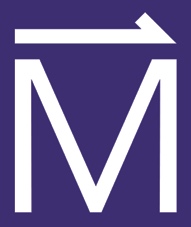 What is the finding? Scientists at the MagLab detected semi-Dirac fermions, a unique type of particle predicted 16 years ago, but never observed. These particles are massless in one direction and have mass in the perpendicular direction. Using high-field magneto-infrared spectroscopy, they found clear evidence of the fermions in zirconium silicon sulfide (ZrSiS) when exposed to strong magnetic fields and observed a distinct energy pattern that matches the predicted signature of semi-Dirac fermions (cyclotron energy scales with the two-thirds power of the magnetic field).

Why is this important? These findings confirm the existence of novel quasiparticles hosted in bulk crystals and pave the way for exploring quantum geometry and electronic correlation effect in semi-Dirac fermions. Better understanding of semi-Dirac fermions could contribute to advances in quantum materials research, potentially enabling new technologies in electronics, sensors, and quantum computing. 

Why did this research need the MagLab? The spectroscopic signature of the semi-Dirac fermions studied here reside in the far-infrared and requires high-field (> 8T) reflectance measurements in the Voigt geometry. The combination of FTIR and a 17.5T magnet were crucial for this discovery and only available at the MagLab.
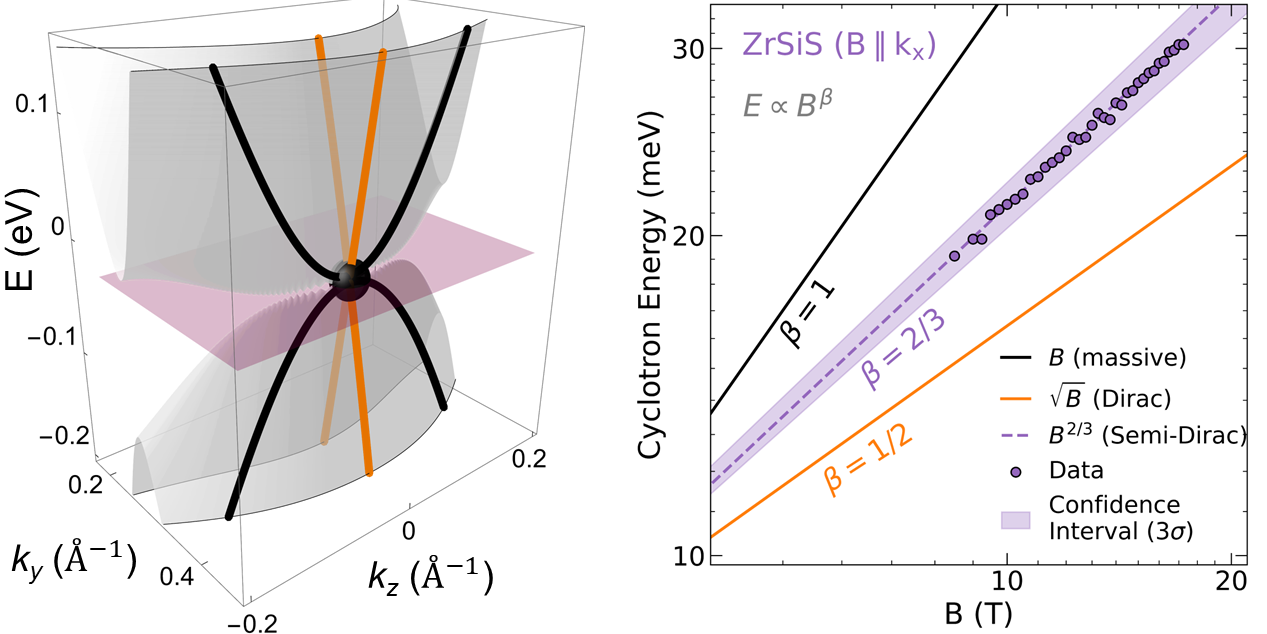 Left: Calculated band structure of ZrSiS near the semi-Dirac point (black sphere). 
Right: Comparison of the power-law behavior for the cyclotron energy versus magnetic field in various types of fermions in a log-log plot including this measurement.
Facilities and instrumentation used: DC Field Facility: SCM3 (17 T) and SCM2 (18T).
Citation: Shao, Y.; Moon, S.; Rudenko, A.N.; Wang, J.; Herzog-Arbeitman, J.; Ozerov, M.; Graf, D.E.; Sun, Z.; Queiroz, R.; Lee, S.; Zhu, Y.; Mao, Z.; Katsnelson, M.I.; Bernevig, B.A.; Smirnov, D.; Millis, A.J.; Basov, D.N., Semi-Dirac Fermions in a Topological Metal, Physical Review X, 14, 041057 (2024) doi.org/10.1103/PhysRevX.14.041057
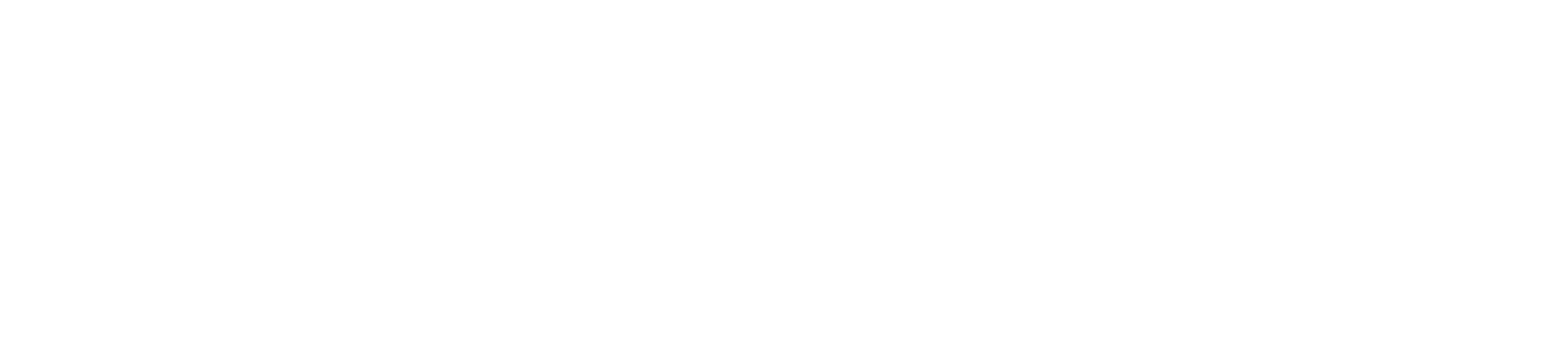 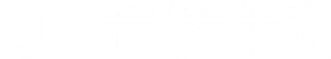 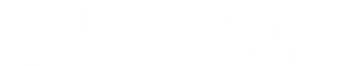